Ruff ruff: taking the bite out of juvenile court proceedings
Judge Linda Tucci Teodosio
 Beth cardina, LSW
 Geoff Auerbach, MSSA
 Special guest: Tater tot
objectives
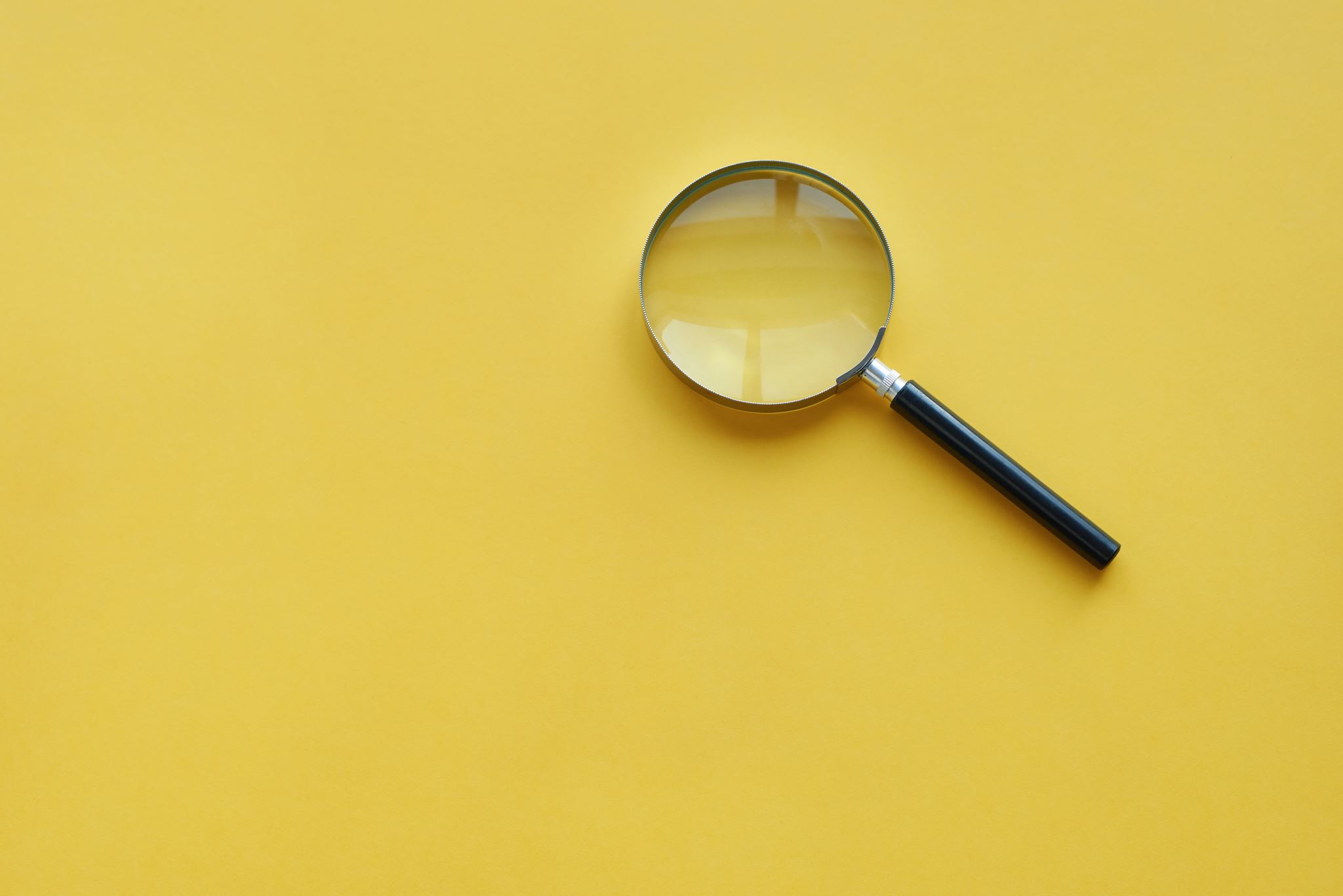 NOW imagine seeing this….
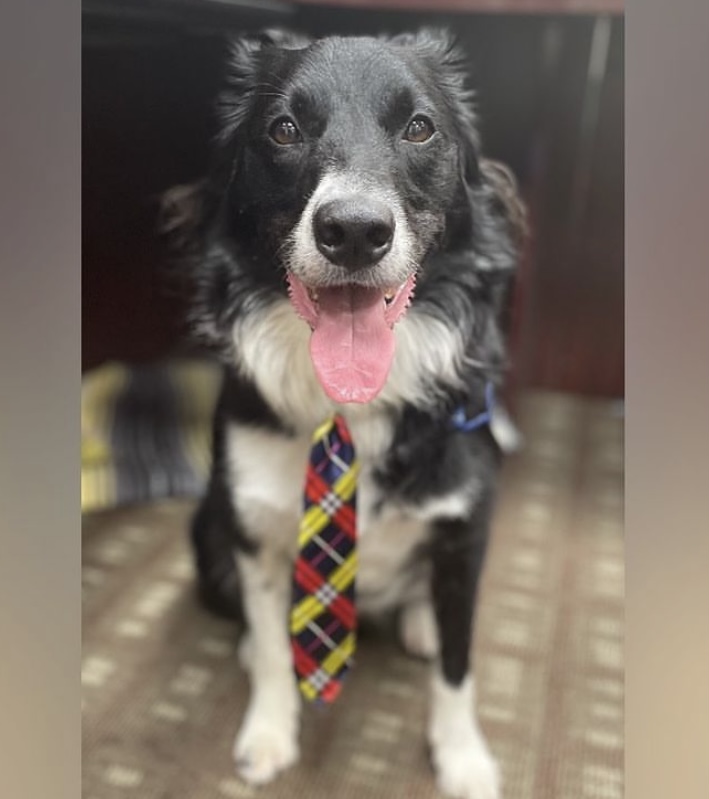 History of animal use in therapy and trauma response:
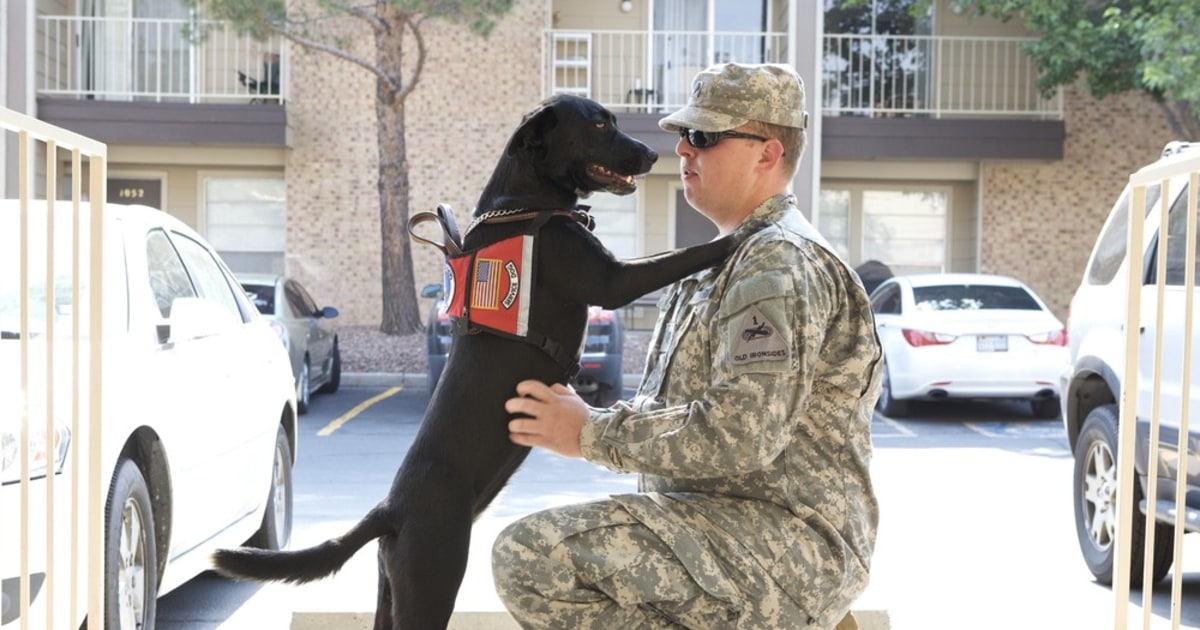 Impacts and Considerations
Impacts include: lowered anxiety and increased trust-building provided by the unconditional, accepting, and supportive nurturing environment provided by a trained animal (Hamama et al., 2011).
Considerations include: fear, allergies, group conflict, zoonotic diseases, language barriers, cultural status of animals, personal preferences
benefits
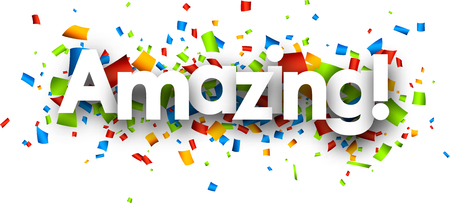 Another amazing discovery is that petting a dog or cat for as little as a minute stimulates the production of oxytocin. This hormone enhances trust, cooperation and love between a caregiver and a child.
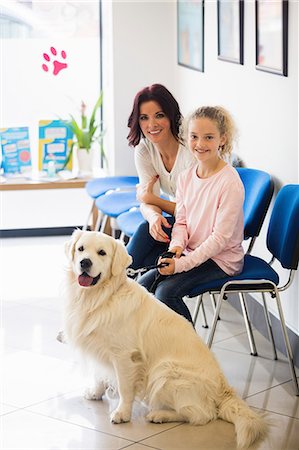 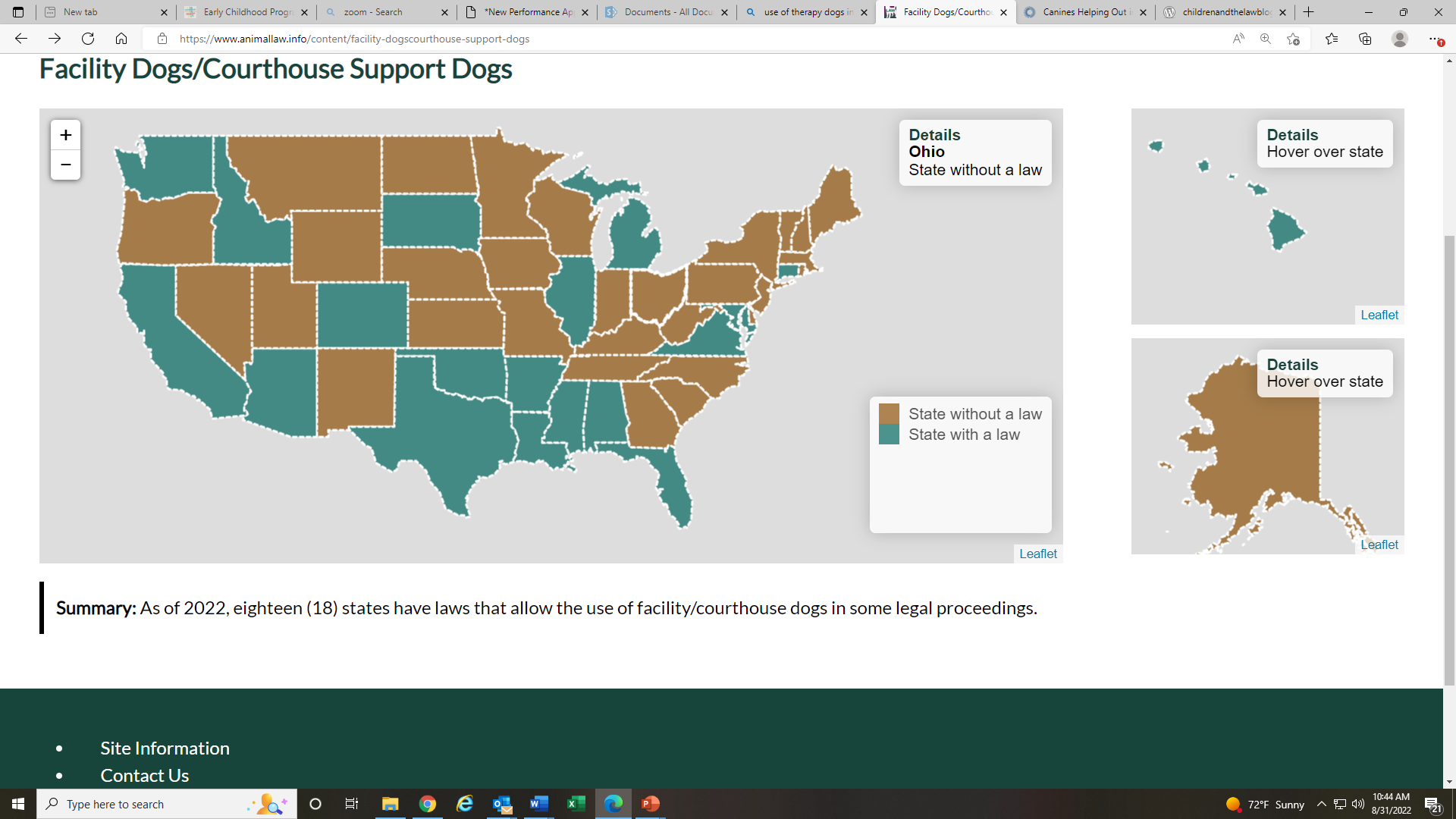 Barriers
legal implications and liability, allergy concerns, hygiene and sanitation concerns, safety concerns, cultural differences, fear of dogs, animal welfare, funding associated with animal maintenance and program implementation, as well as a lack of administrative and staff support
This Photo by Unknown Author is licensed under CC BY-SA-NC
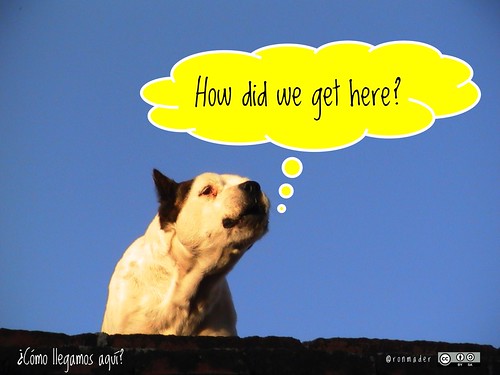 This Photo by Unknown Author is licensed under CC BY-SA
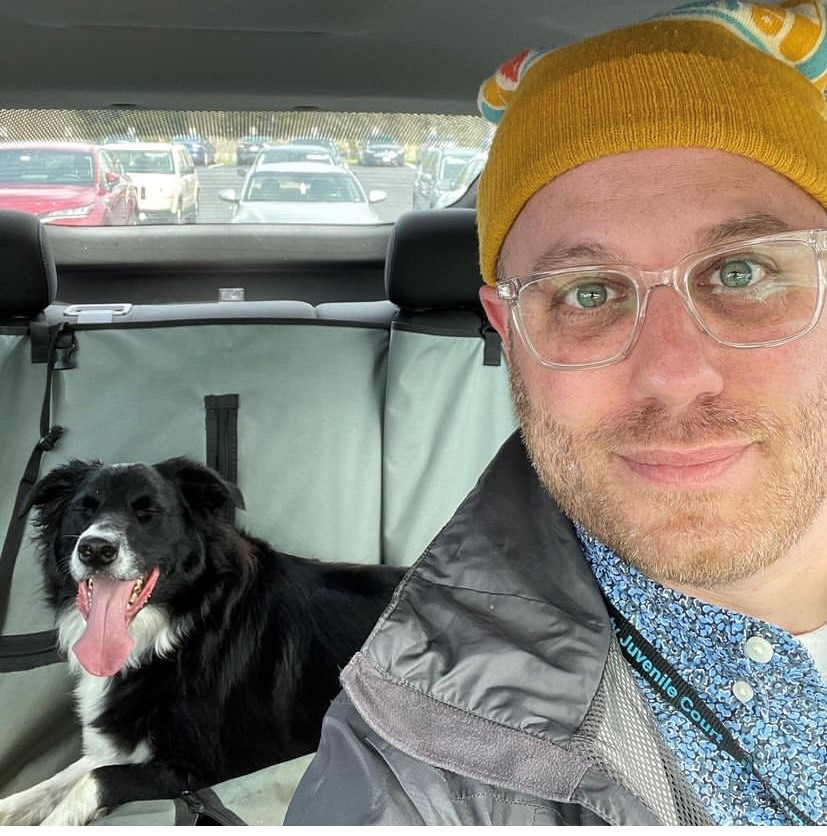 Once upon a time…
There was a boy and
His dog
Ways Tater tot  is utilized
Court Hearings
 Visitors
 Detention Center
 CASA Volunteer’s/GAL’s
 Staff
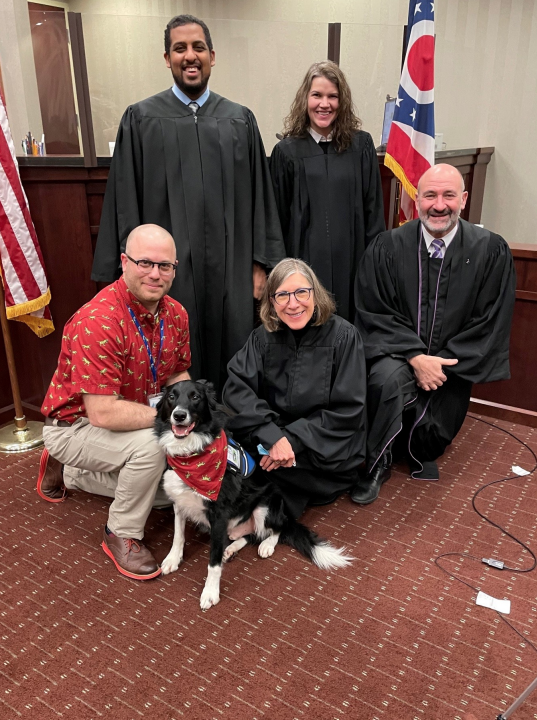 View from the bench
“Participating in court proceedings can be an extremely emotional and stressful experience for children,” said Teodosio. “The more that we can do to alleviate the stress and apprehension they feel, the more likely we are to obtain the information needed to make difficult and sometimes life-altering decisions.”
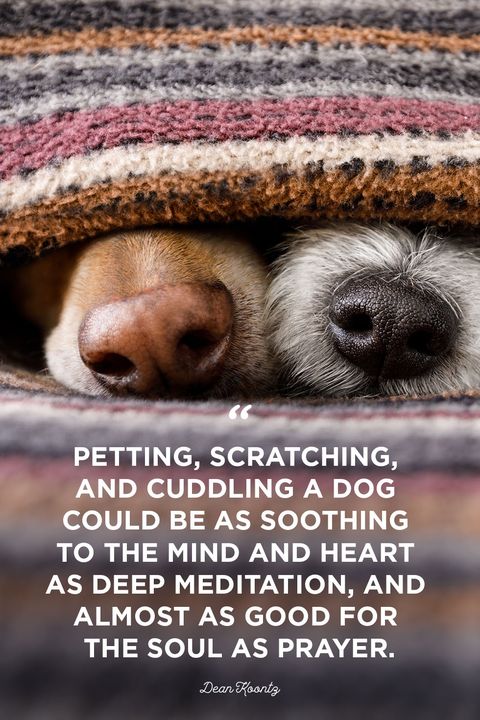 The honorable Tater tot